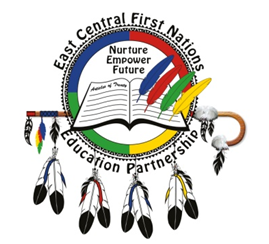 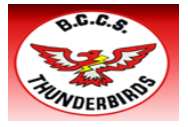 Director of Education Randy ConstantSuperintendent of Education  Pauline McKay
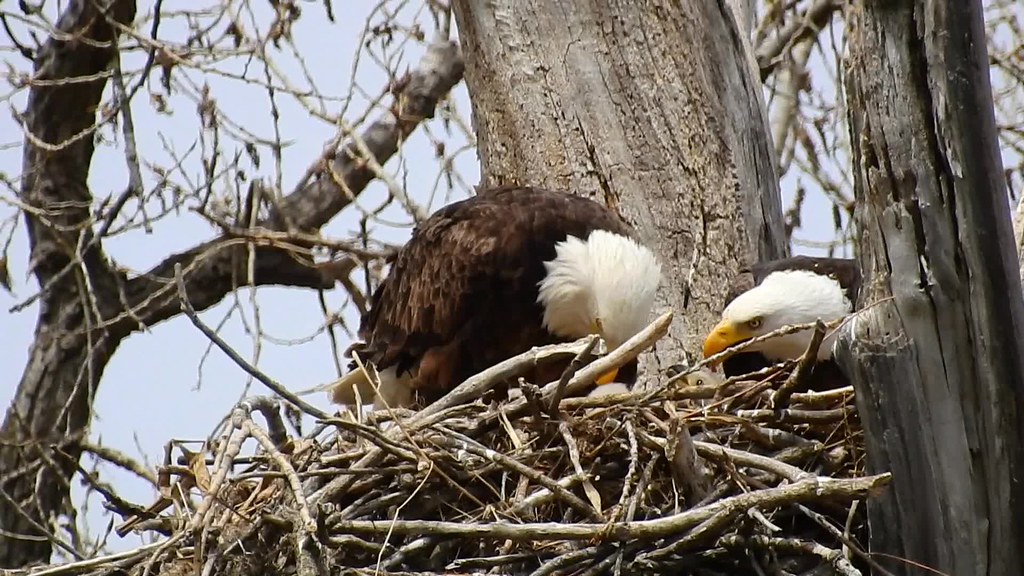 Miyo-Pimatisiwin – Living the Good Life 
Becoming a Trauma Informed School and System
The September 4thCritical Incident and follow up.
Our Community
James Smith Cree Nation comprises the following 3-2-1 political scenario:
3 Bands:  James Smith, Peter Chapman, and Chakastaypaysin Bands 
2 Reserves: James Smith #100 and Cumberland #100A
1 community: James Smith	 
Four agencies support leadership in conducting the day- to-day business of the community:
Band Administration, Health Clinic, ICFS, and Education
Bernard Constant Community School is the primary school comprising 419 students from Grades N-12
102 staff members comprising teachers, support staff, bus drivers, consultants, school & Sr. Administrators
278 homes house the families on the First Nation
We work with 158 families in our school.
Answering the call - Our Partners
Reaching out to our partners included the following:
Ministry of Education – Invitational Shared Services Initiative. (ISSI)
Saskatchewan Health Authority
Victim Services
Ministry of Social Services
North East, SaskRiver Public, and Northern Lights School Divisions 
Saskatchewan Teachers Federation (STF)
SK Polytech
Violence Threat Assessment (VTRA) training – David Cameron
ISC
Kindness and Caring from Everywhere.
What Now ????
Debriefing with Education Staff
Debriefing with Students 
Debriefing with Community Members
Debriefing with Interagency groups
Debriefing with Leadership
The Plan: Become trauma-informed with the goal of being a trauma-sensitive school & organization
2022 – 2025 Focus on creating a Trauma-Informed School which will be  heavily supported by the Mental Health of our Staff,  students, Parents and  Community Members and Leadership.
DEFINITION OF TRAUMA The Three Es
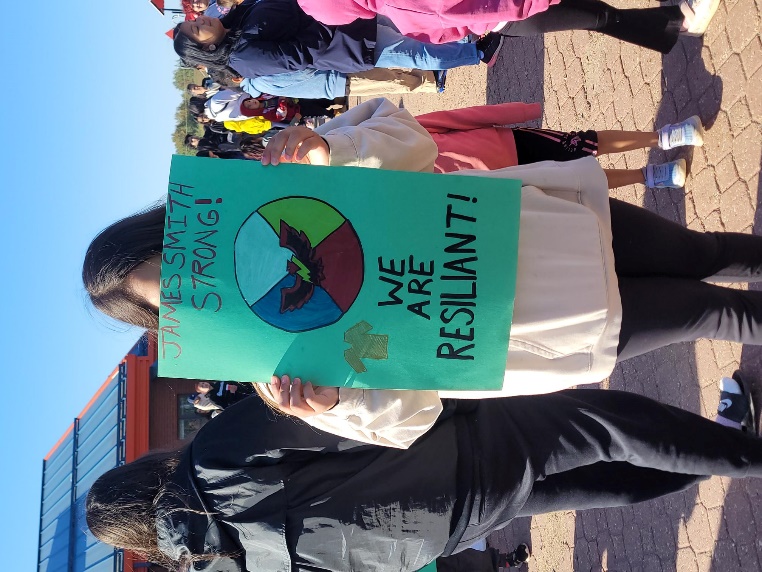 Trauma refers to an Event, series of events, or set of circumstances that is Experienced by an individual as physically or emotionally harmful or life threatening and that has lasting adverse Effects.
What does it mean to be a trauma informed school?
A trauma-informed school system (K-12) is one in which all teachers, school administrators, staff, students, families, and community members recognize and respond to the behavioral, emotional, relational, and academic impact of traumatic stress on those within the school system.
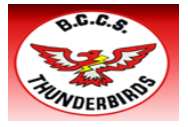 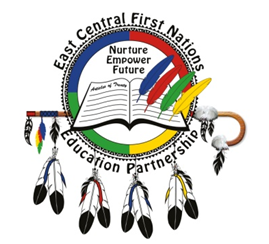 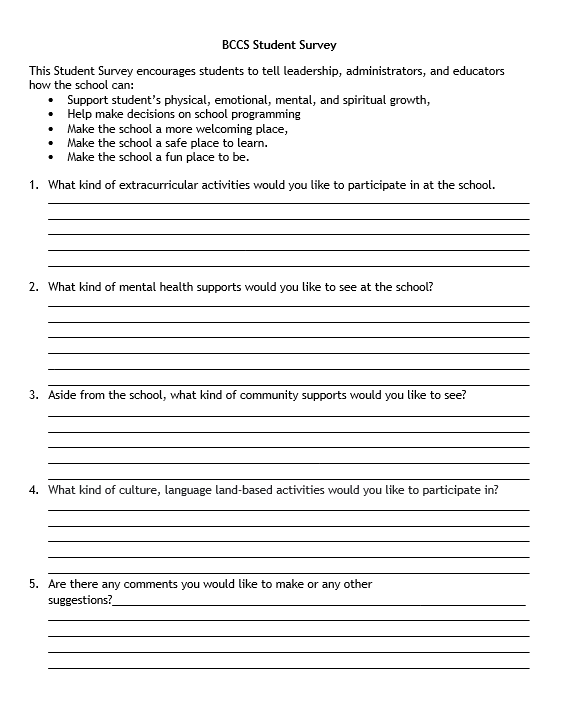 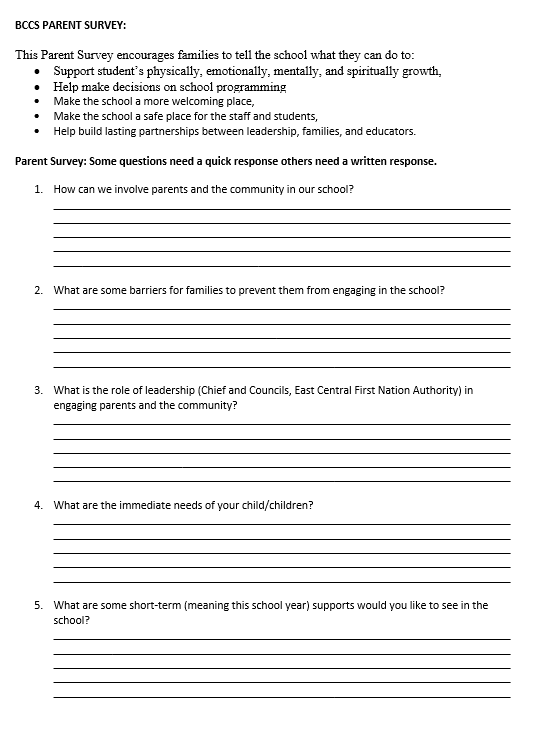 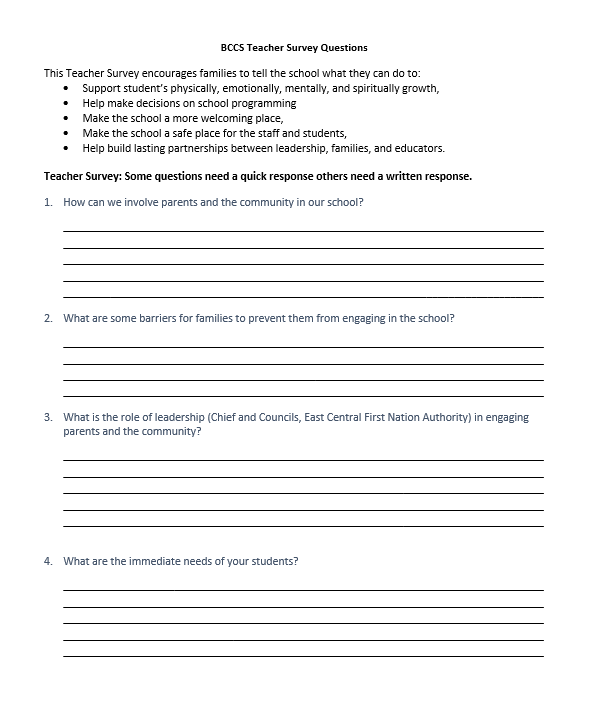 Miyo-pimahtisiwin (Living the Good Life)(Well-Being) Four Pillars Created from Voices
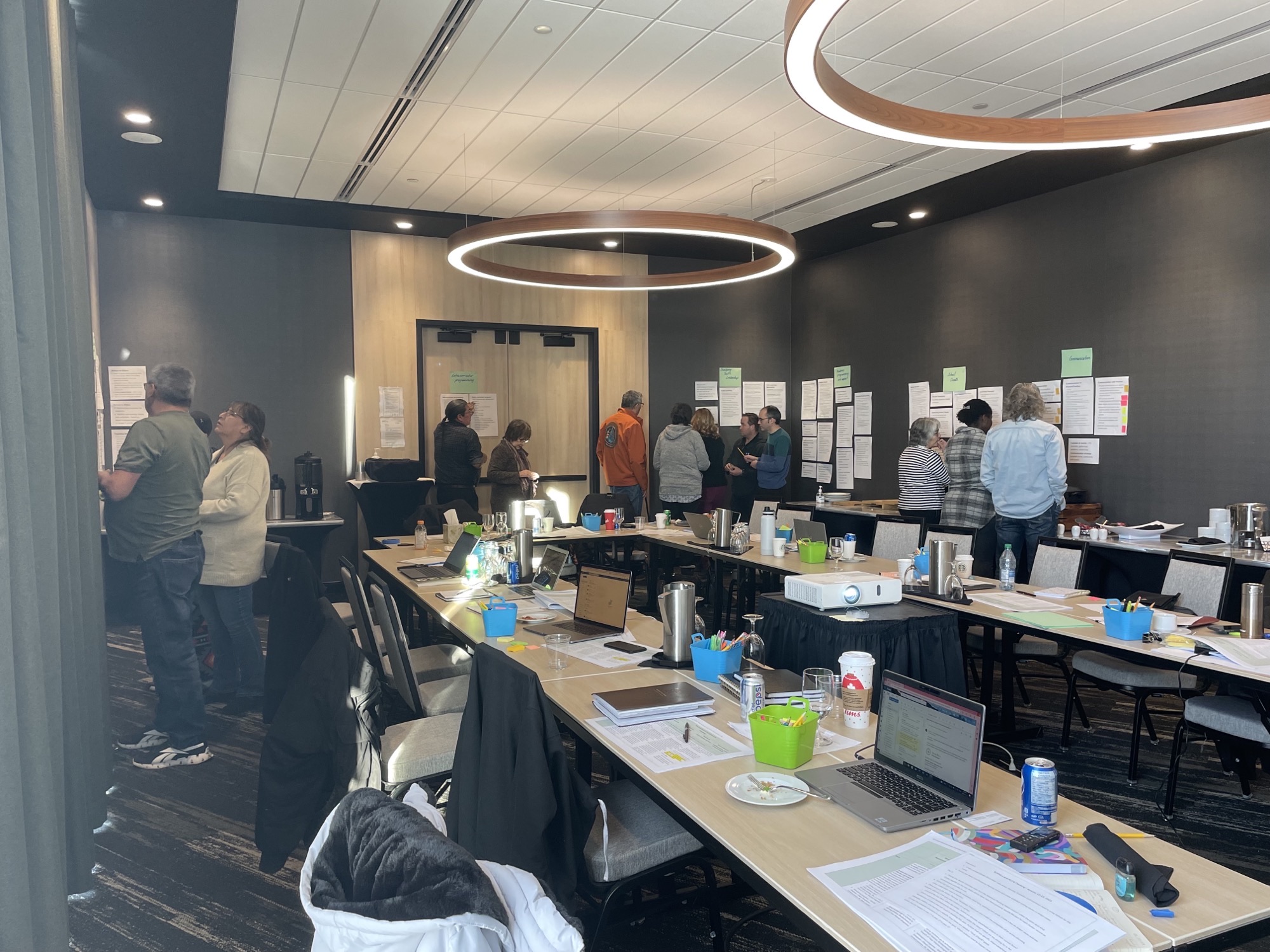 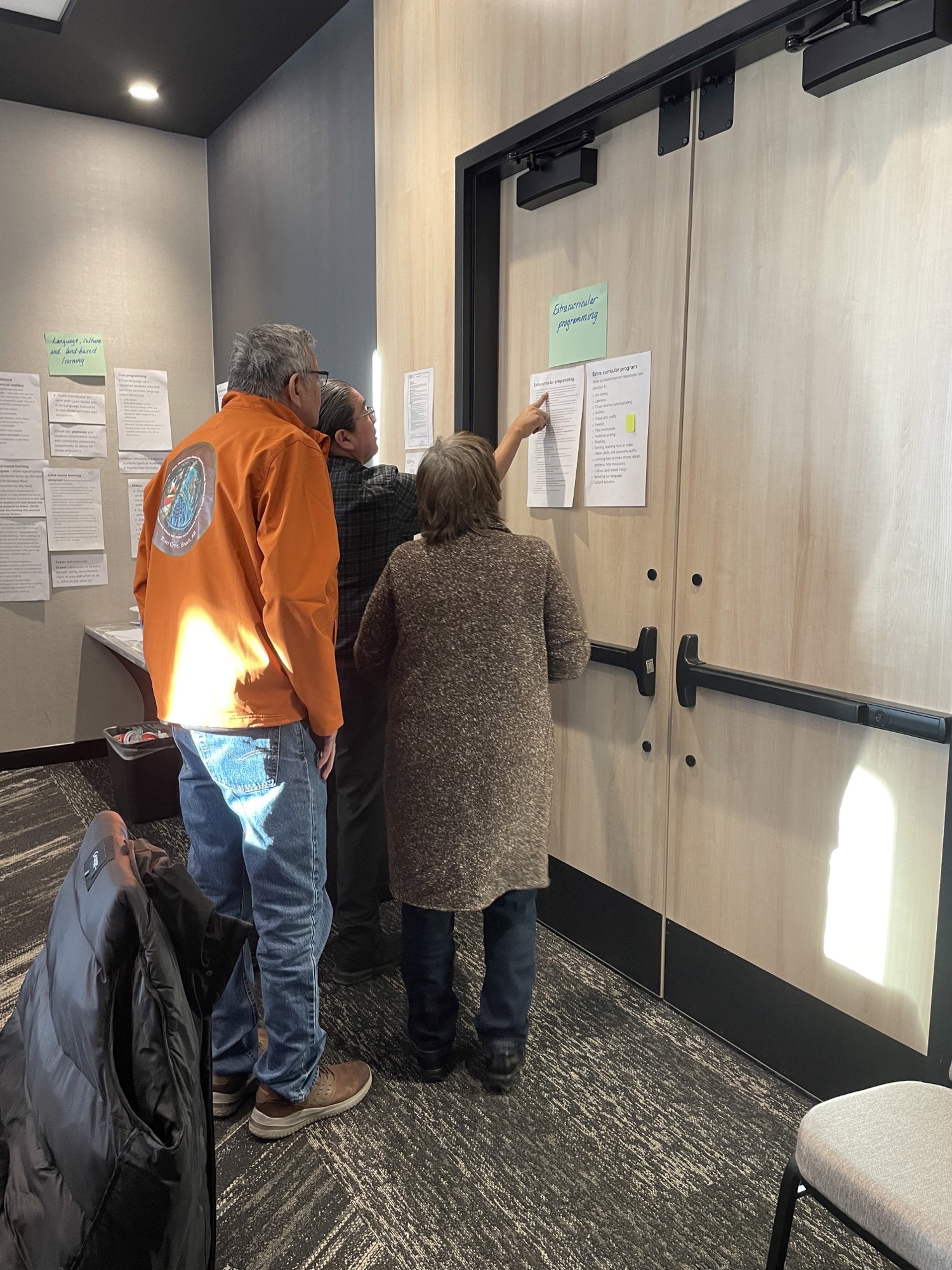 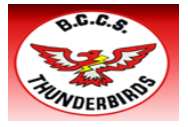 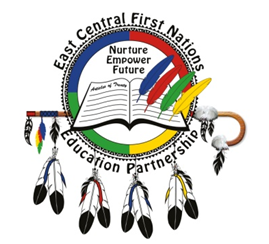 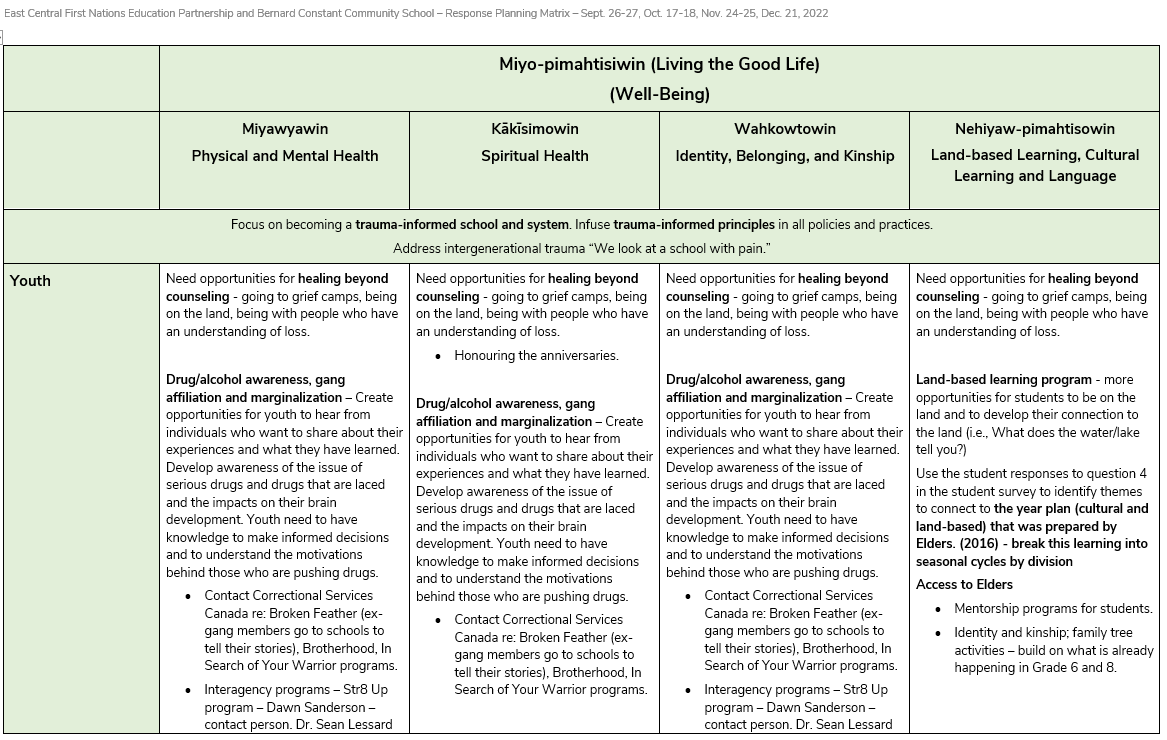 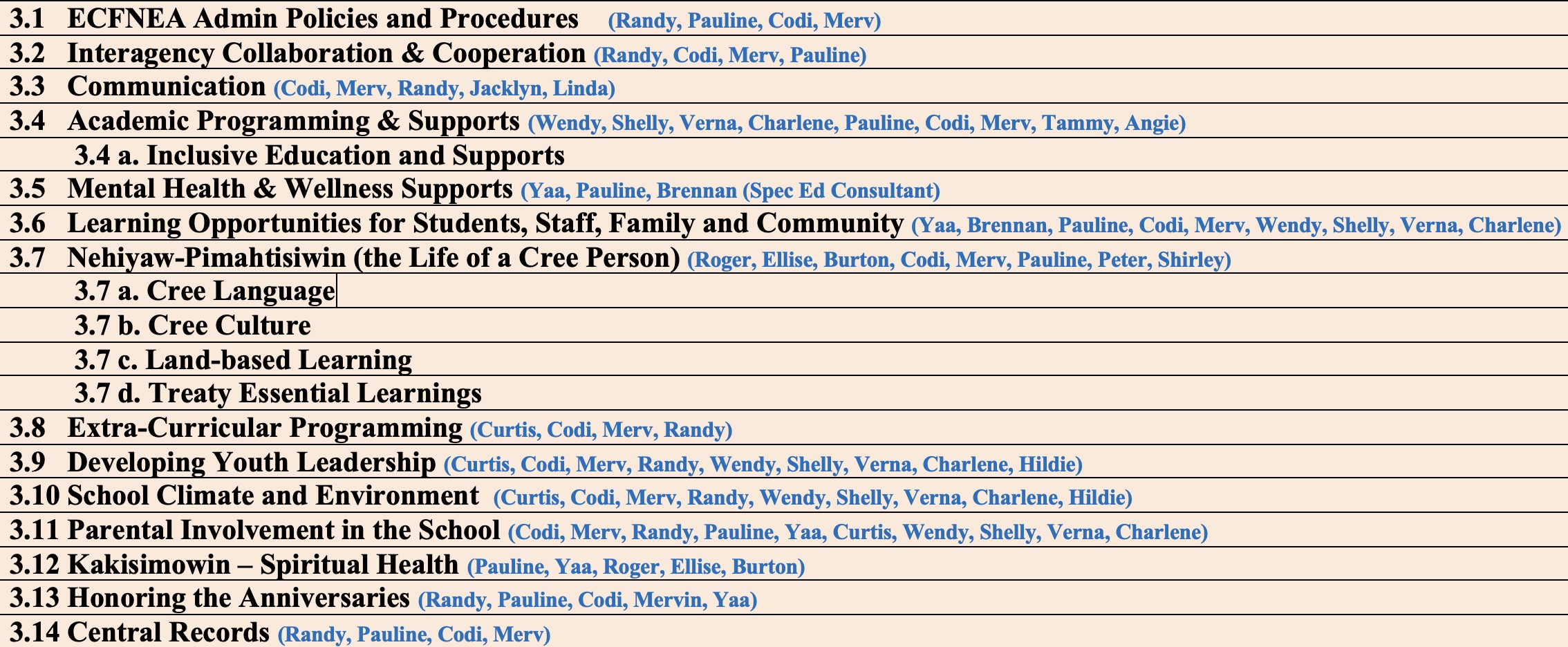 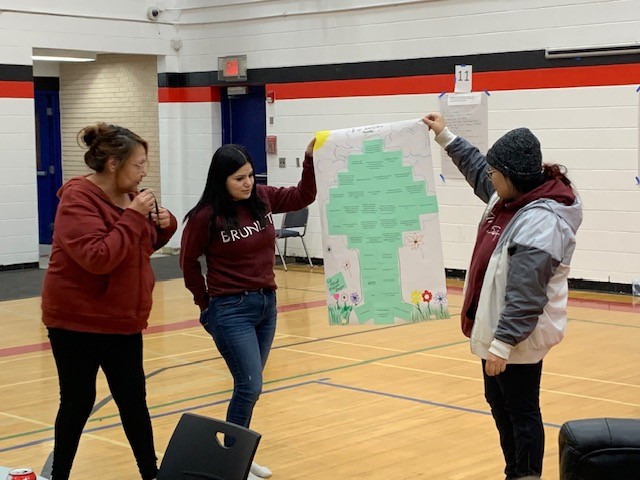 Three Ongoing and Onboarding Training for all staff including Interagency partners.
ARC – Attachment, Regulation and Competency  Training: The ARC Model, also known as the ARC framework, is an approach to trauma-informed therapy, offering a flexible framework designed specifically for children and adolescents who have experienced complex trauma, such as abuse, neglect, or exposure to violence.

ACES - Adverse Childhood Experiences are potentially traumatic events that occur in childhood. ACEs can include violence, abuse, and growing up in a family with mental health or substance use problems. Toxic stress from ACEs can change brain development and affect how the body responds to stress.
VTRA & TES A standard in Violence Threat Risk Assessment (VTRA™) and the Traumatic Event Systems (TES™)V the trauma-informed threat assessment framework that aims to identify and intervene within potential pathways to violence. The training is from an Indigenous Perspective.
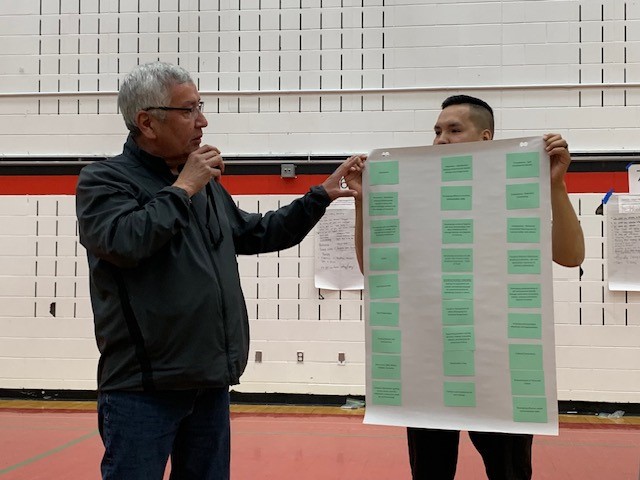 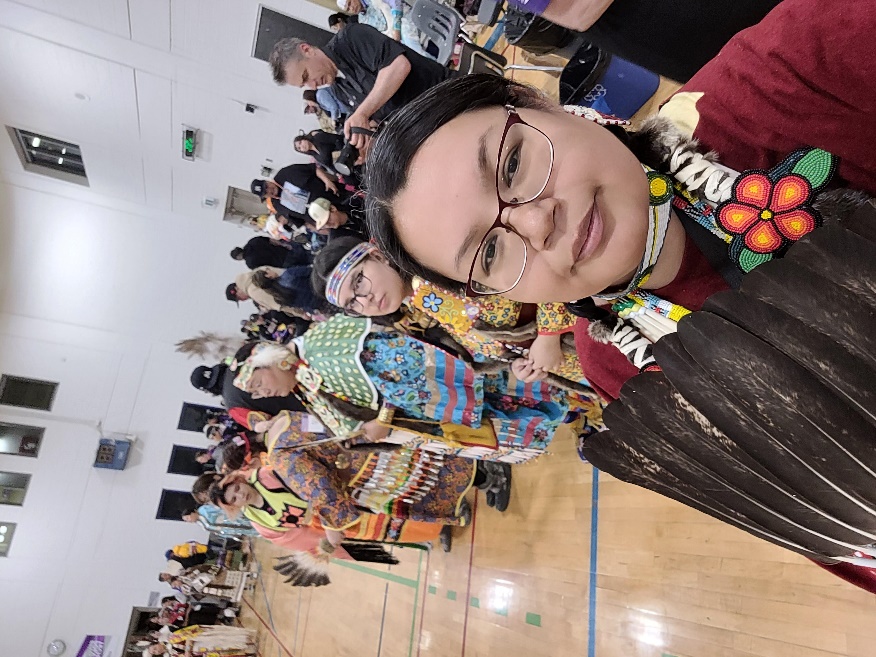 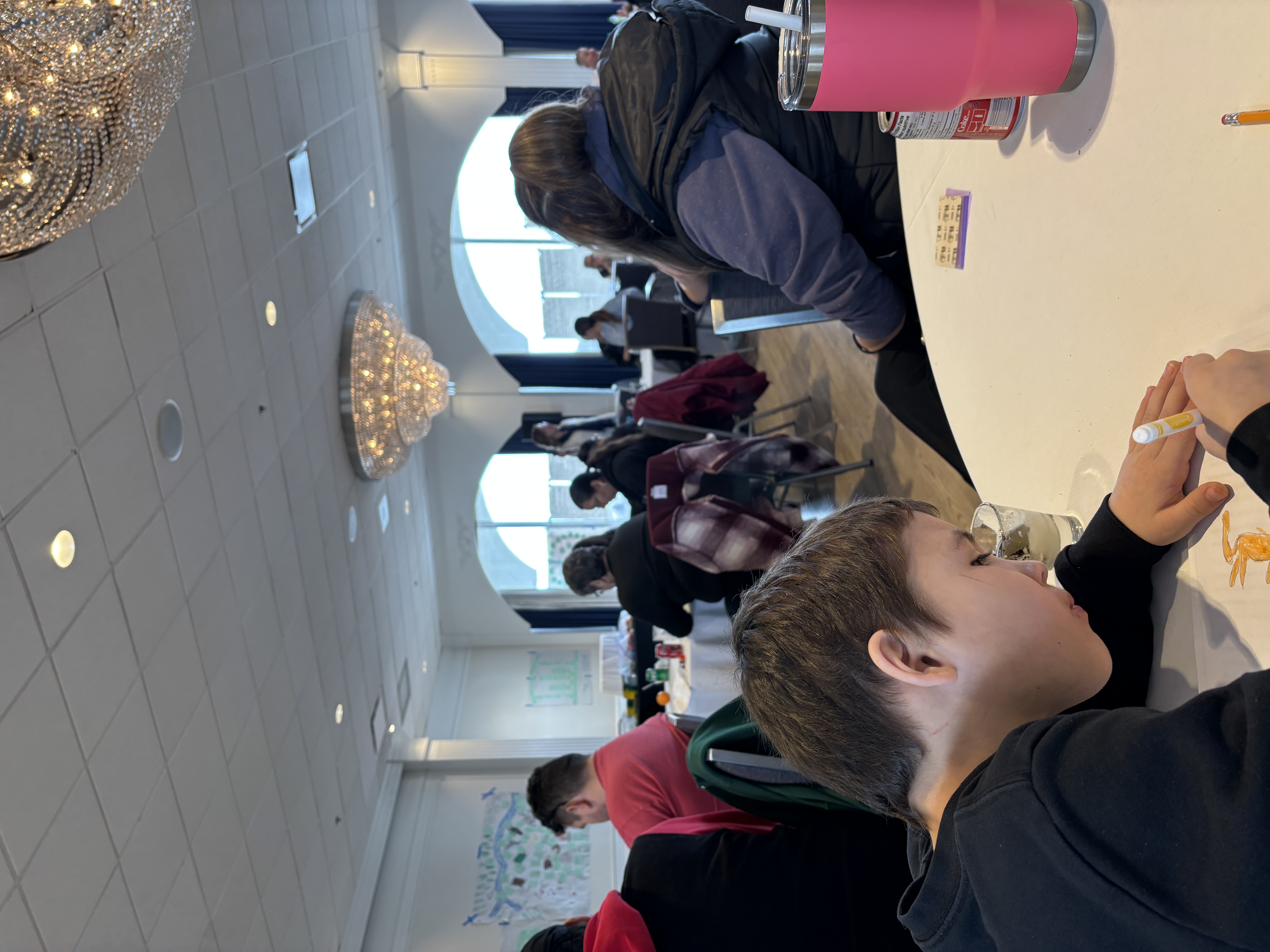 Annual Summits and Retreat
Elder’s Summits 
Parent Summits
Student Summits
Teacher Summits 
Interagency Retreat
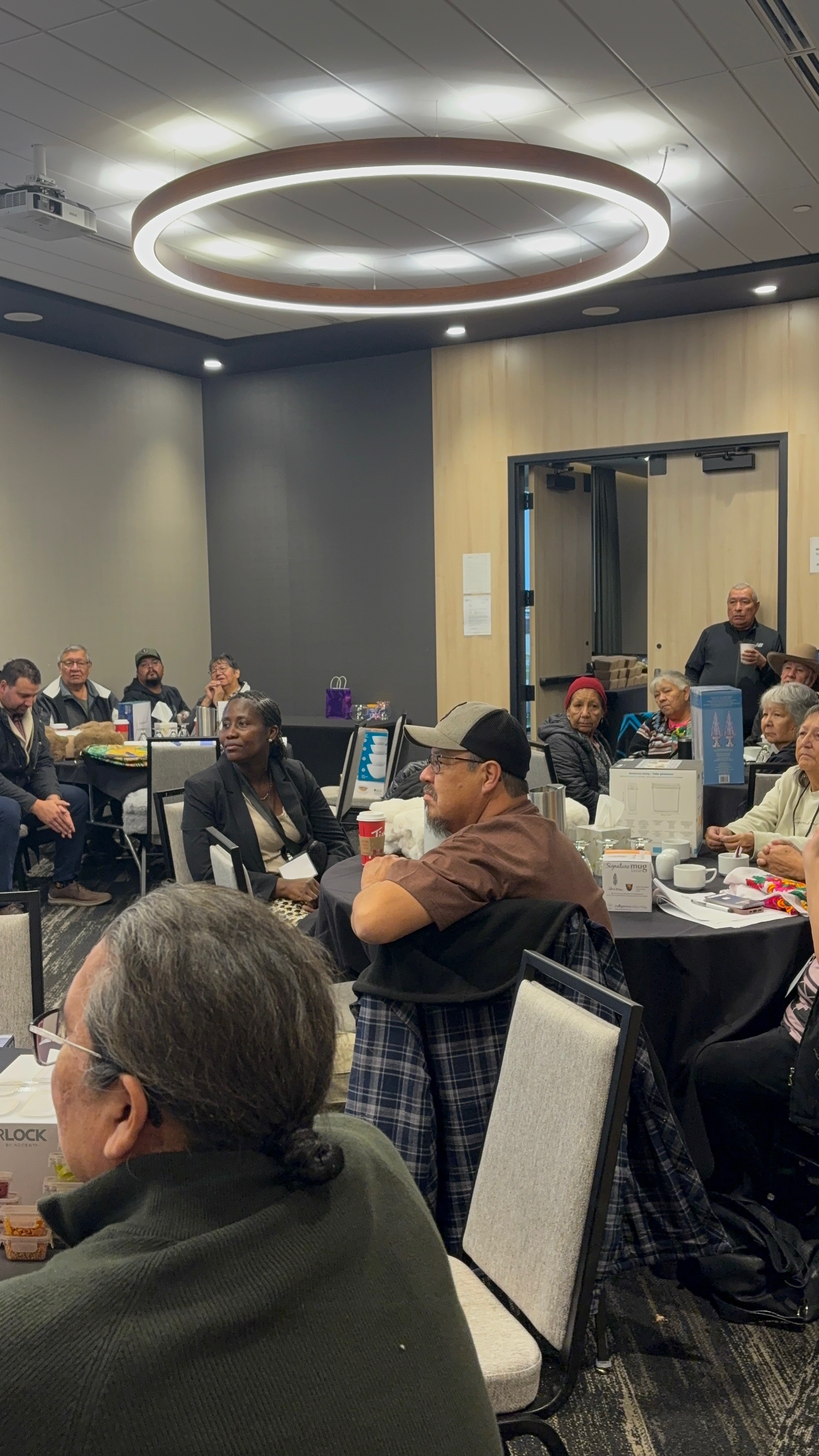 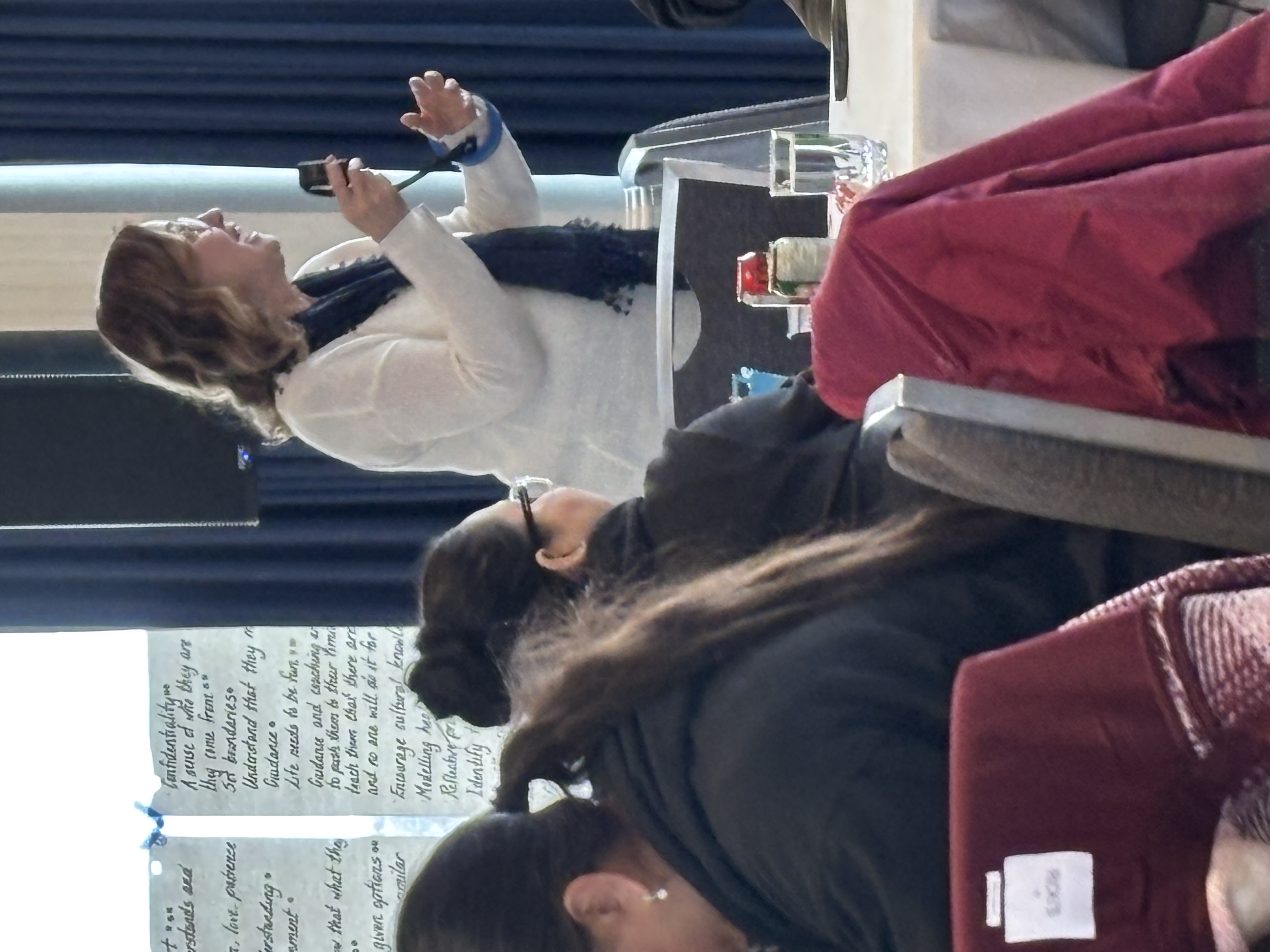 ECFNEA Continuing and Ongoing Supports for BCCS, Every Action is from a Trauma Informed Lens.
Literacy 
Numeracy – PAA and supports
Mental Health and Counselling 
Learning Supports
Cree Language & Land based
Treaty Essentials
Sports Academy
Performance Measurements
“ECFNEA A New Story”
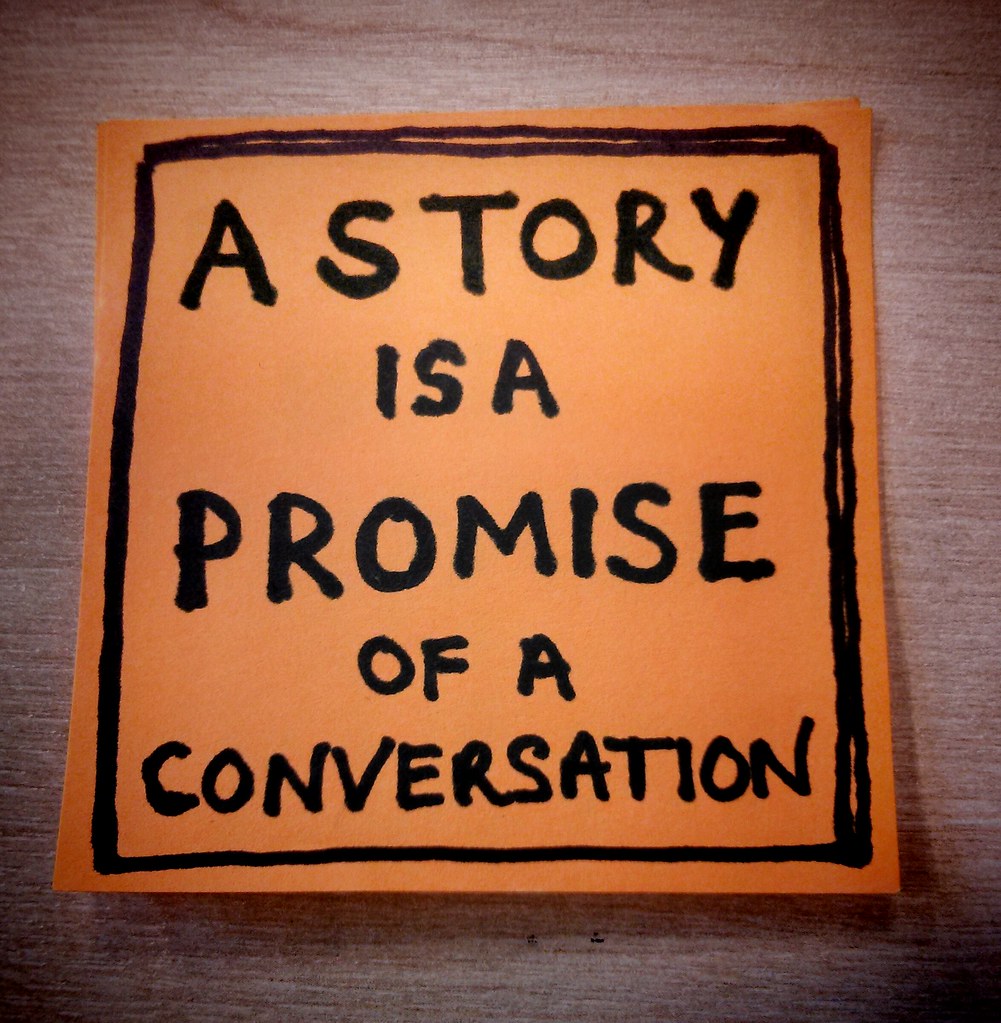